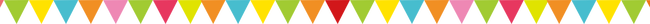 社团招新
教楼302室
2020年3月18日
招新地点：
协会宣言
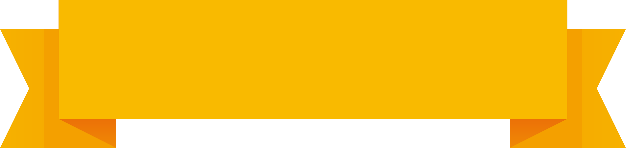 社团口号：以吾命护吾兄弟之情.以吾血捍我帮会之谊；社团宣言：兄弟是我们一生的依靠！；我们不畏惧一切艰难.因为我们身边依然有我们的兄弟；我们不退缩一切困苦,因为我们身上依然批负欲血狼团；没有永远的朋友，只有永远的兄弟；让我们歃血为盟，让我们同甘共苦，让我们肝胆相照，；让我们的身体，流淌勇者的血液，让我们的灵魂，接受；让我们一起，实现这个美丽的梦想！；
目录
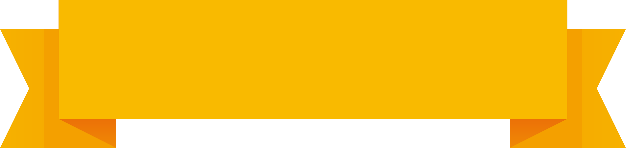 1
2
协会简介
部门成员介绍
3
4
协会特色
组织建设
5
6
招新注意事项
活动风采
1
协会简介
协会简介
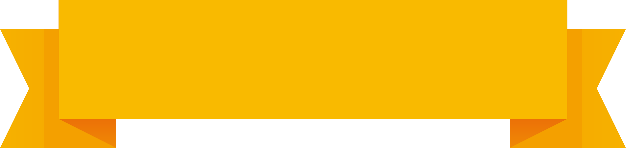 工业学院大学生心理协会正式成立于2005年3月30日，是在我院团委的领导和院心理健康教育中心的指导下，并由爱好心理学知识的在校大学生组成，协会的宗旨是：积极宣传心理健康知识，在不断帮助他人的过程中逐步提高自身素质，打造一支优秀团结的团队。我们的口号是：用心，我们可以做得更好！
心理协会实行的是会长负责理事会监督制度，由会长负责协调和组织协会的日常事务及各项工作并由理事会负责监督，协会会长选举及其他重大决定需由理事会决定。
2
部门成员介绍
部长介绍
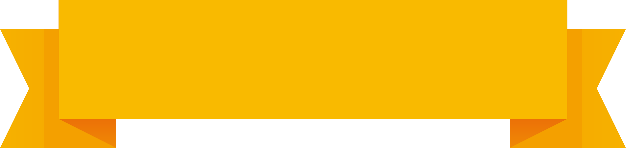 部长：陈洁灵
座右铭：成功就在于面临挫折打击时，勇敢的再跨一步
副部长介绍
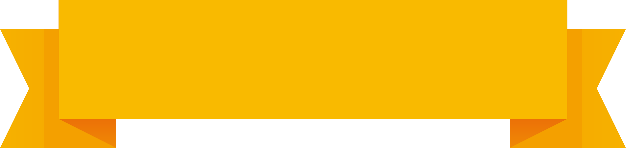 副部长：张健
座右铭：具有成功意识的人一定会成功，随意容许自己产生失败意识的人必定失败一次
3
协会特色
协会特色
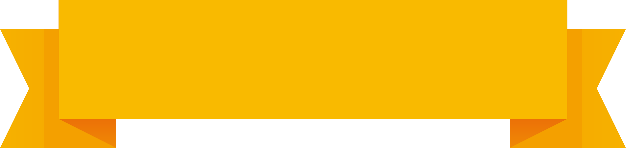 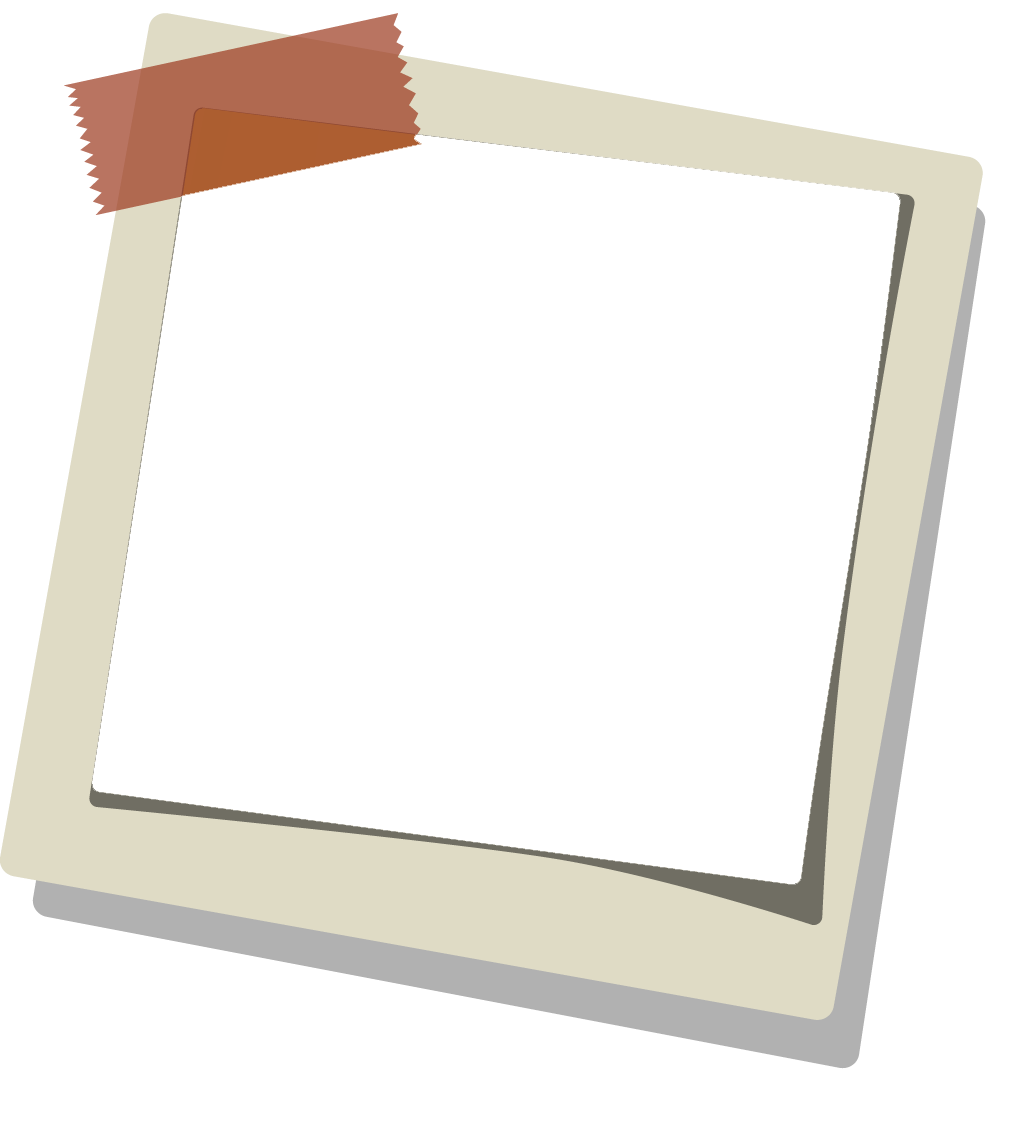 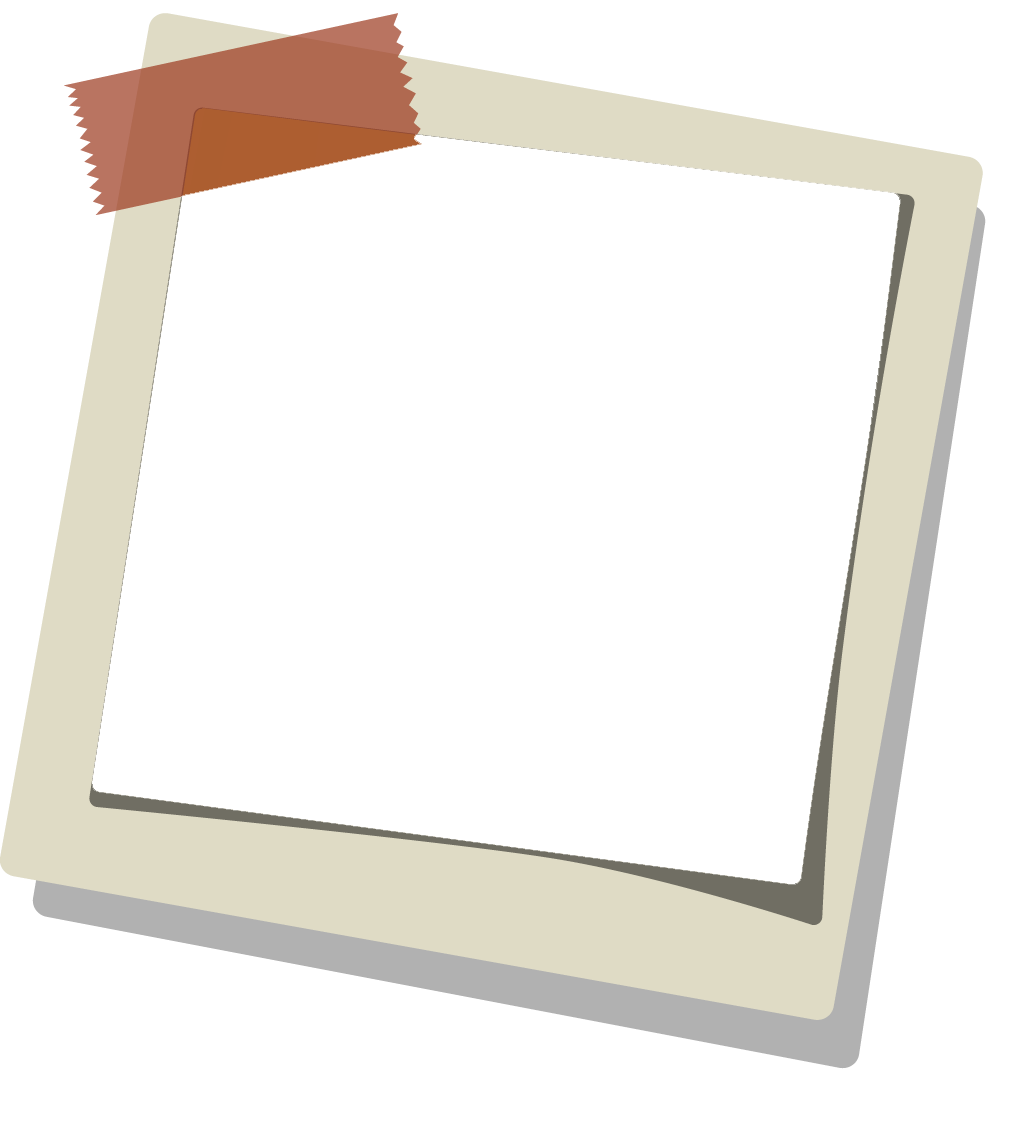 口号
口号
放下心灵的包袱 
共创和谐的港湾
放下心灵的包袱 
共创和谐的港湾
社团做什么
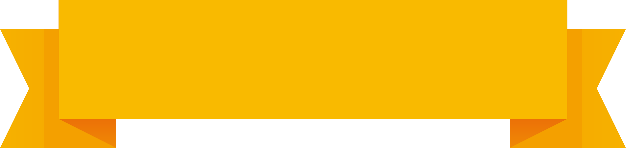 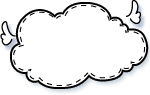 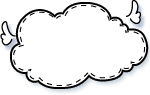 添加社团
内容文字
添加社团
内容文字
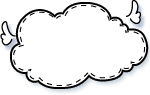 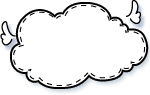 添加社团
内容文字
添加社团
内容文字
社团精神
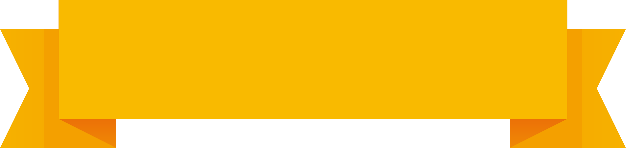 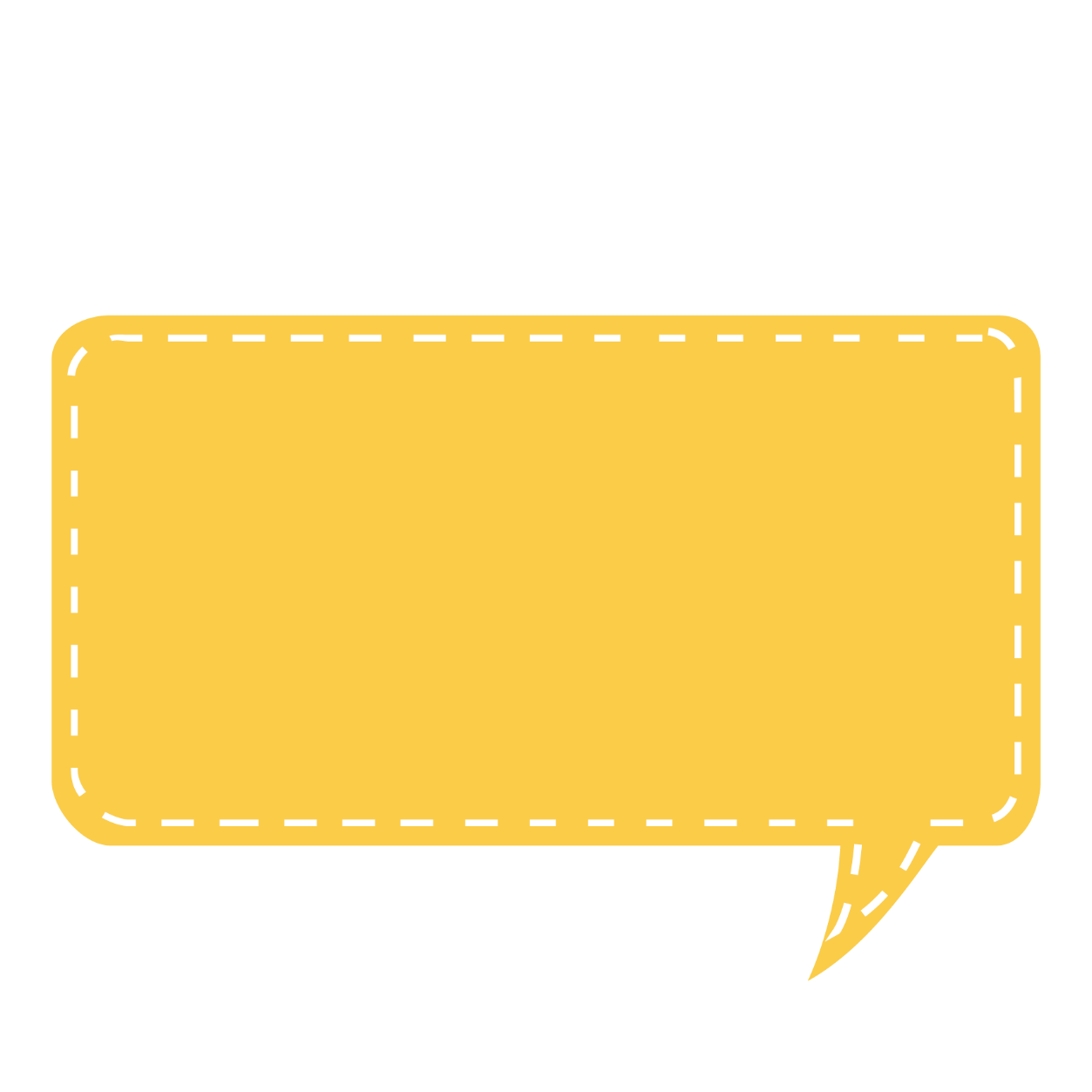 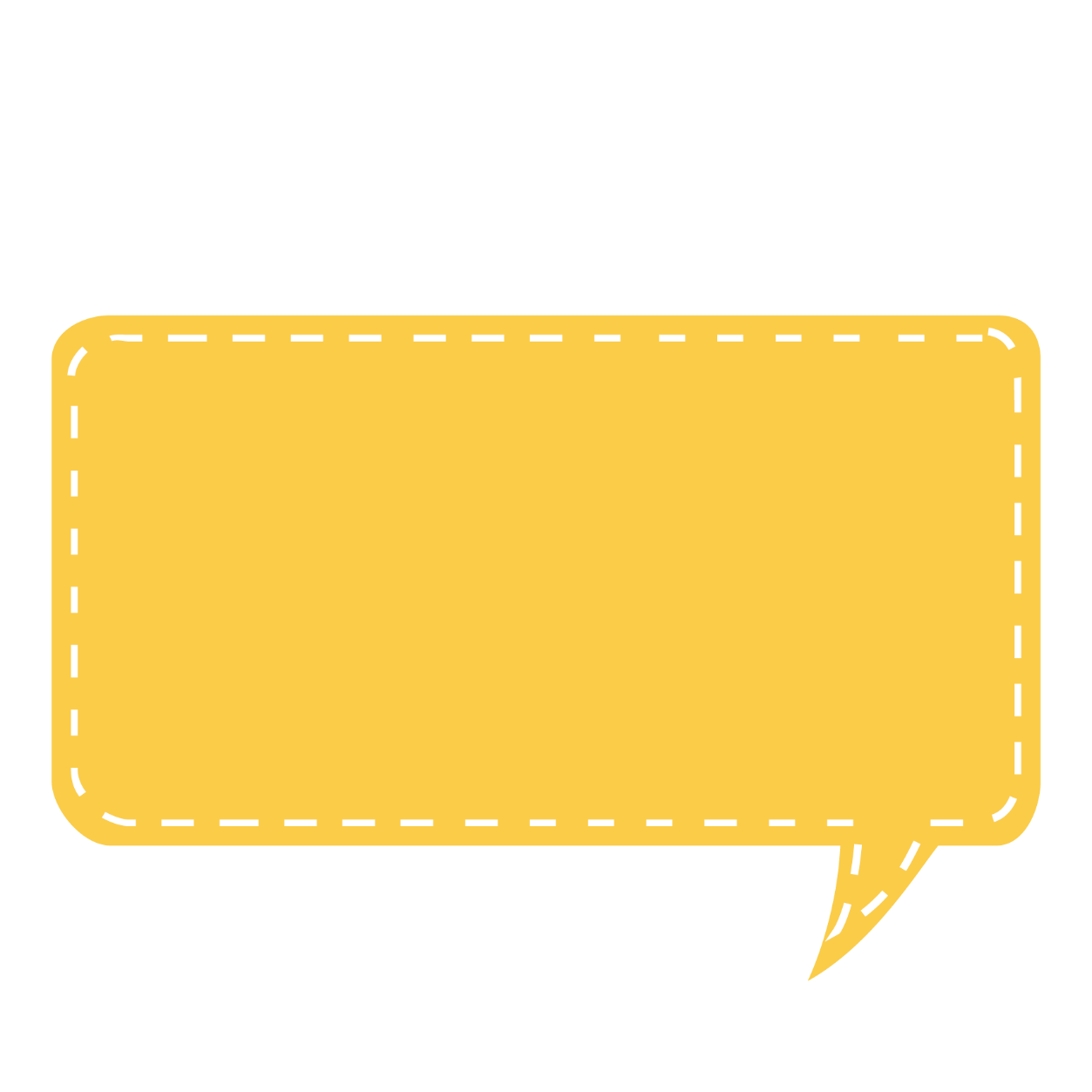 我们从未
停止过追寻
我们从未
停止过追寻
4
组织建设
组织建设
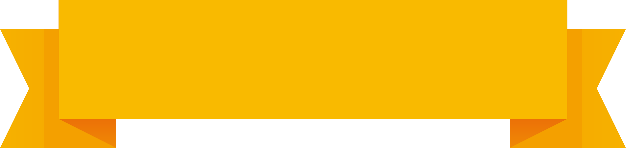 编辑部门
宣传部门
外联部门
+
+
+
+
+
活动部门
财务部门
网络部门
+
+
5
活动风采
活动风采
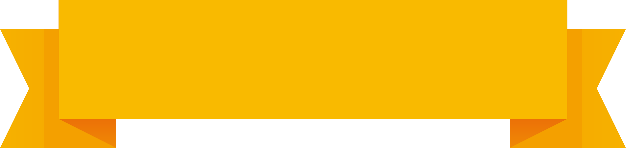 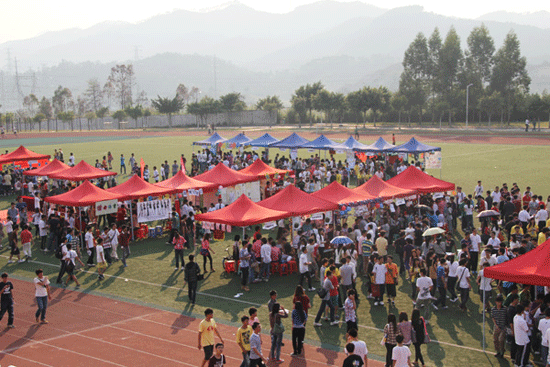 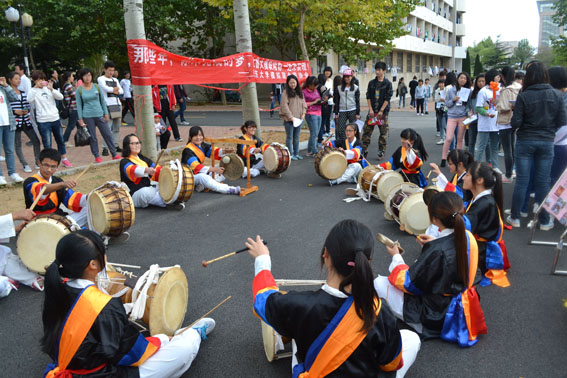 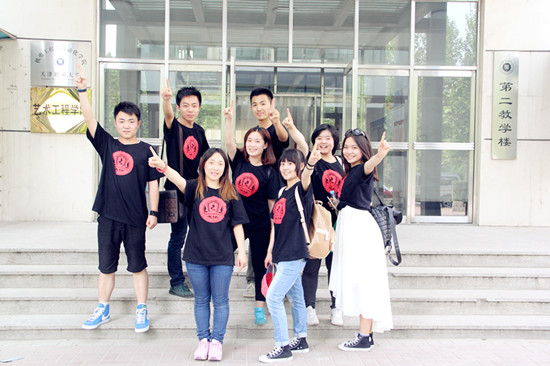 经过前任会员共同的努力和奋斗，发展到现在有一定的影响力的社团，逐步由一个年轻的社团走向一个成熟，这当中有每一个会员艰辛的付出和汗水
工作汇报
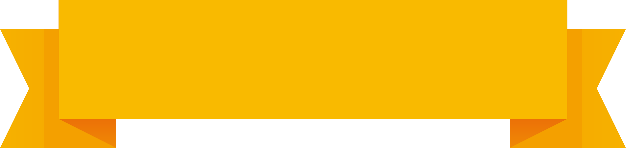 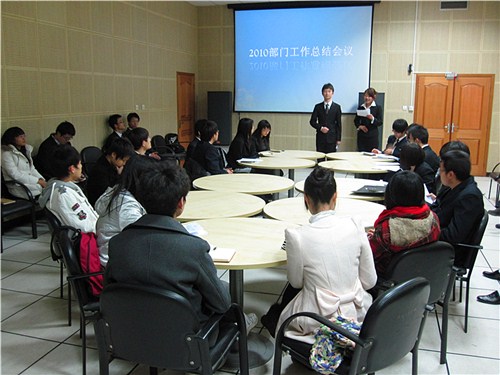 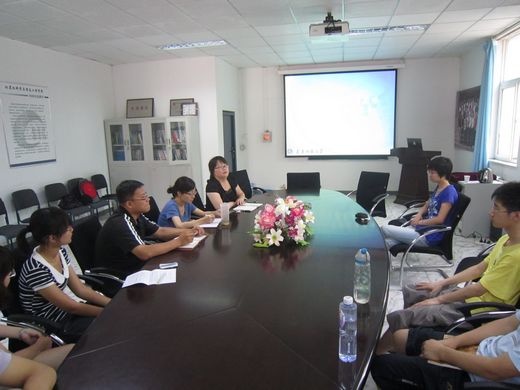 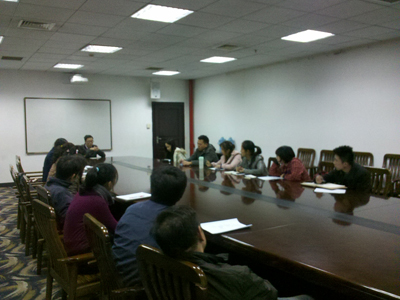 学生社团作为培养学生兴趣爱好、繁荣校园文化生活的第二课堂
学生社团作为培养学生兴趣爱好、繁荣校园文化生活的第二课堂
学生社团作为培养学生兴趣爱好、繁荣校园文化生活的第二课堂
6
招新注意事项
招新要求
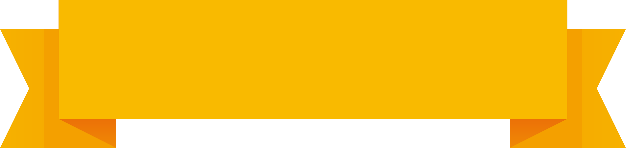 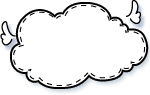 虽然对一些活动有相对成熟的经验，但也不会固步自封，在我们的工作理念中，最后四个字是“助人自助”，这也是我们工作的最终目的，传播心理健康知识不是最重要的，让学生学会运用心理健康知识解决自身问题才是重中之重，我们意识到这一点，社团的发展也在践行，我们很期待。
招新时间
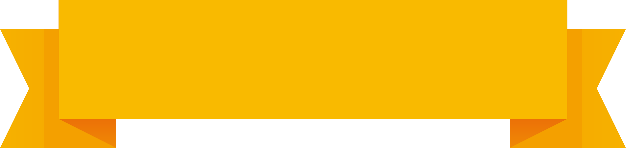 201x年9月15日
招新时间：
人教楼302室
招新地点：
QQ 308000000
联系方式：
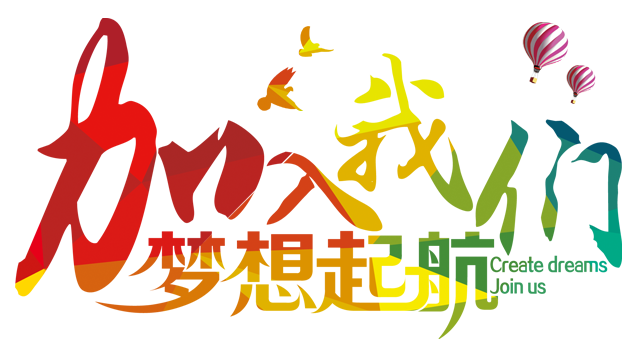